The Prophecies of Jesus
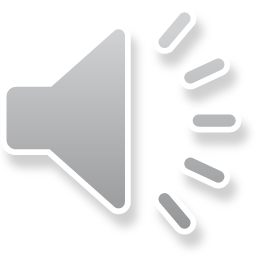 Missionaries and Anti-missionaries
Christians
Believe in 
prophecies of Jesus
Jews
Missionaries
Disbelieve in 
prophecies of Jesus
Anti-missionaries
Jesus is in the Jewish BibleAccording to the New Testament
“Philip found Nathanael and told him, ‘We have found the one Moses wrote about in the Law [Genesis, Exodus, Leviticus, Numbers, and Deuteronomy], and about whom the prophets [Samuel, Isaiah, Jeremiah, Ezekiel, Hosea, Joel, Amos, Obadiah, Jonah, Micah, Nahum, Habakkuk, Zephaniah, Haggai, Zechariah, Malachi, and others] also wrote—Jesus of Nazareth, the son of Joseph.’” (John 1:45, NIV)
“[Peter said,] ‘Indeed, beginning with Samuel, all the prophets who have spoken have foretold these days.’” (Acts 3:24, NIV)
“[Jesus] said to them, ‘This is what I told you while I was still with you: Everything must be fulfilled that is written about me in the Law of Moses, the Prophets and the Psalms.’” (Luke 24:44, NIV)
The Messiah is in the Jewish BibleAccording to the Jewish Writings
“None of the prophets prophesied except of the days of Messiah.” (Babylonian Talmud, Sanhedrin 99a)
“This belief in the Messiah is in accordance with the prophecies concerning him, by all the prophets, from our master Moses until Malachi, peace be unto them.” (Rambam, 12th century AD)
The prophecies
Lesson 2: Genesis 3:15			Victory over Satan
Lesson 3: Isaiah 7:14			Virgin birth
Lesson 4: Daniel 9:25-26a		The triumphal entry
Lesson 5: Jeremiah 33:15		Descendant of David
Lesson 6: Deuteronomy 18:18		Prophet
Lesson 7: Isaiah 35:5-6a			Healing the sick
Lesson 8: Psalm 22			The cross
Lesson 9: Isaiah 52:13-15, 53		Two thieves, burial
Lesson 10: Jeremiah 31:31-34		The new covenant
Lesson 11: 
		Zechariah 9:9-10		King riding on a donkey
		Zechariah 12:10		Pierced
		Psalm 16:10, 22			The resurrection
The Short List
Genesis 49:10			From the tribe of Judah
Isaiah 9:6			Called “Mighty God”
Psalm 2:7			Divine messiah
Micah 5:1			Born in Bethlehem
Micah 5:2			Eternal origins
Numbers 24:17,19		Descendant of Jacob
Genesis 49:10			Descendant of Judah
Isaiah 11:1-10			Descendant of Jesse
Psalm 132:11			Descendant of David
Psalms 2:7			Son of God
Zechariah 11			Judas’s betrayal
Jeremiah 31:15			Massacre of the infants
Hosea 5:1			Flight to Egypt
Zechariah 12:10			Pierced
Is This a prophecy of Jesus?
[God said,] “When Israel was a child, I loved him, and out of Egypt I called my son.”
(Hosea 11:1)
The Anti-missionaries RejectThe New Testament
32:48.4 – 33:44.2
33:44.2 – 34:35.3
34:35.3 – 34:57.6
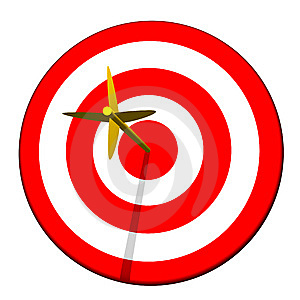 Rabbi Michael Skobac
Jews for Judaism
https://www.youtube.com/watch?v=26OeNehMCSk
Why Jesus Didn't Fulfill the prophecies
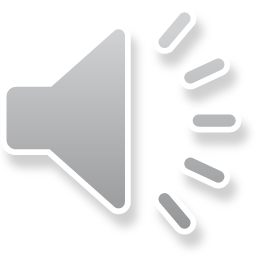 The Tampering Theory: The apostles rewrote the Jewish Bible to make it match Jesus' life.
But the Dead Sea scrolls were written before Jesus was born.
The Hoax Theory: The authors of the Gospels lied.
But they wouldn't be willing to die for a lie.
The Con Game Theory: Jesus lived his life in accordance with the prophecies.
But he didn't have enough control over his life.